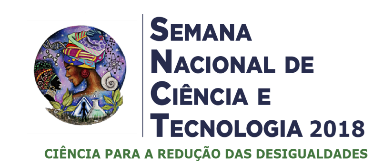 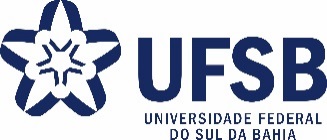 IV Congresso de Iniciação à Pesquisa, Criação e Inovação
Título do Plano de Trabalho
Nome do(a) bolsista
(Filiação institucional: Curso)

Nome do(a) orientador(a)
(Filiação institucional: Unidade Acadêmica)
Título do Plano de Trabalho
Resumo
Siga este modelo de layout.
Palavras-chave: (máximo 5)
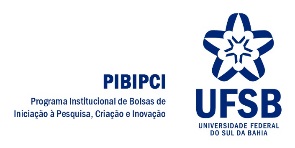 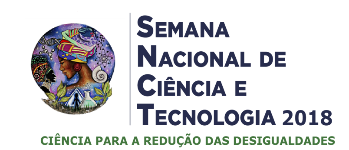 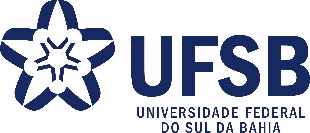 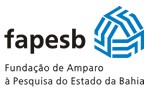 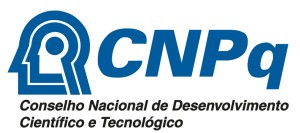 Título do Plano de Trabalho
Problema de Pesquisa
Siga este modelo de layout.
Objetivos:
Siga este modelo de layout.
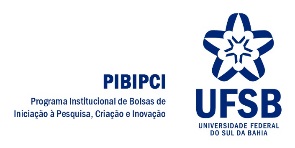 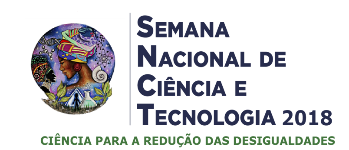 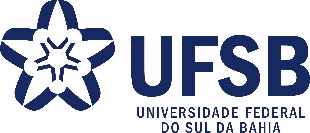 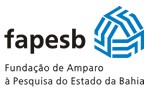 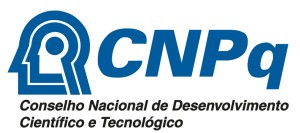 Título do Plano de Trabalho
Justificativa da pesquisa
Siga este modelo de layout.
Material e Métodos
Siga este modelo de layout.
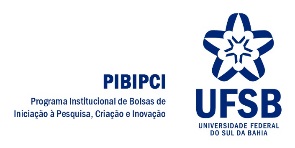 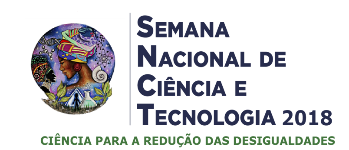 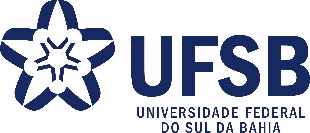 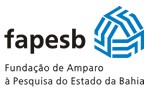 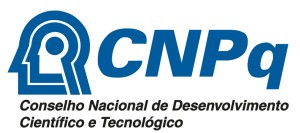 Título do Plano de Trabalho
Referências
Siga este modelo de layout. Cite as principais referências da pesquisa.
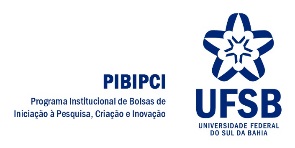 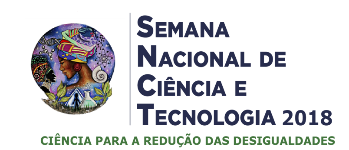 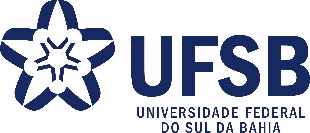 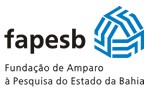 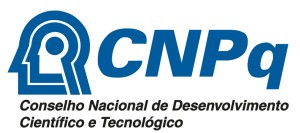 Título do Plano de Trabalho
A apresentação pode ter, no máximo, 6 telas (slides).
Siga este modelo de layout. Podem ser utilizadas imagens na apresentação.
Ao final da apresentação, na última tela, inserir:
Nome do(a) bolsista
E-mail
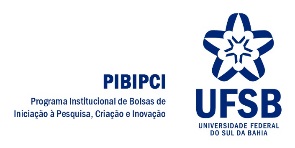 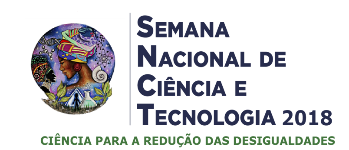 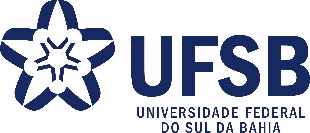 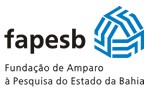 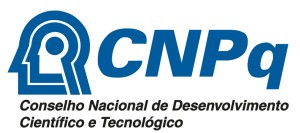